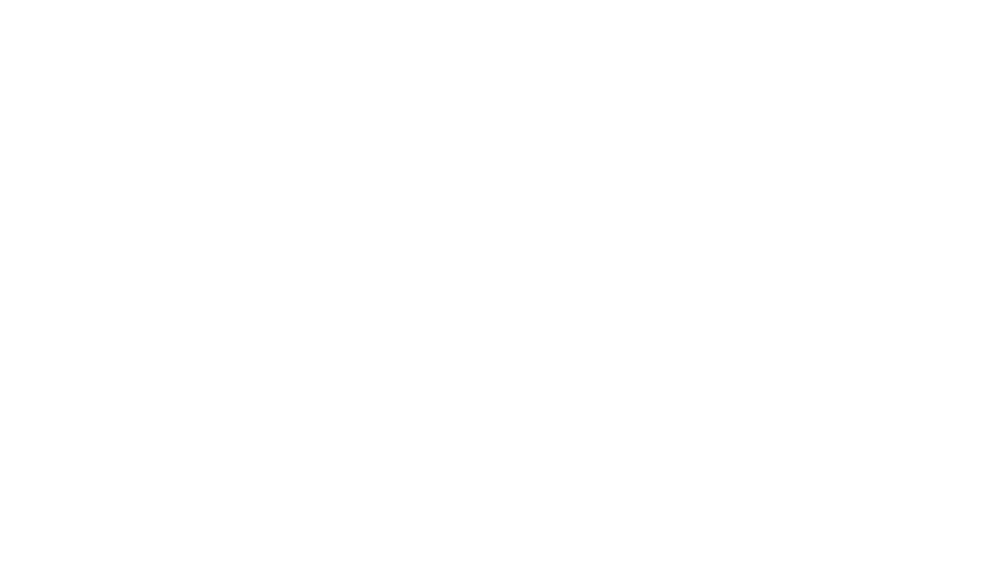 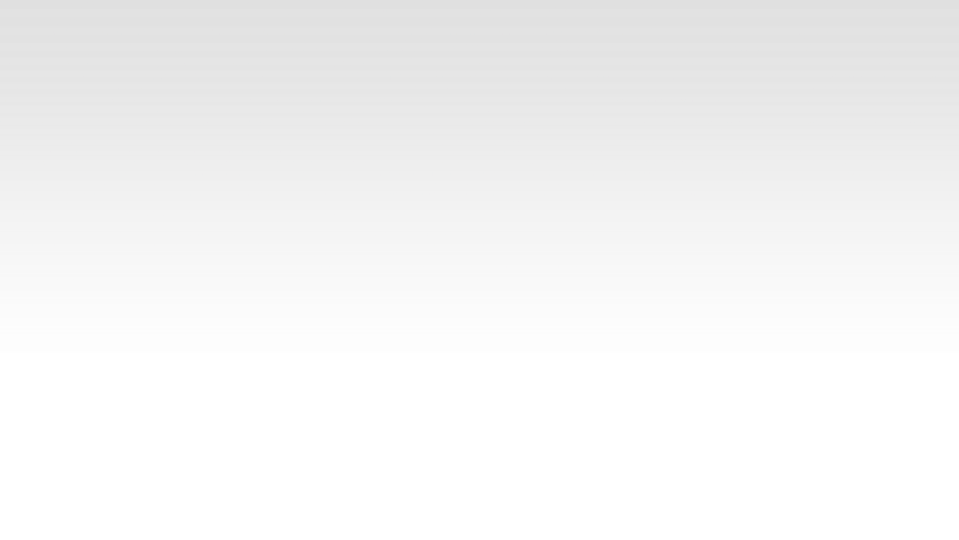 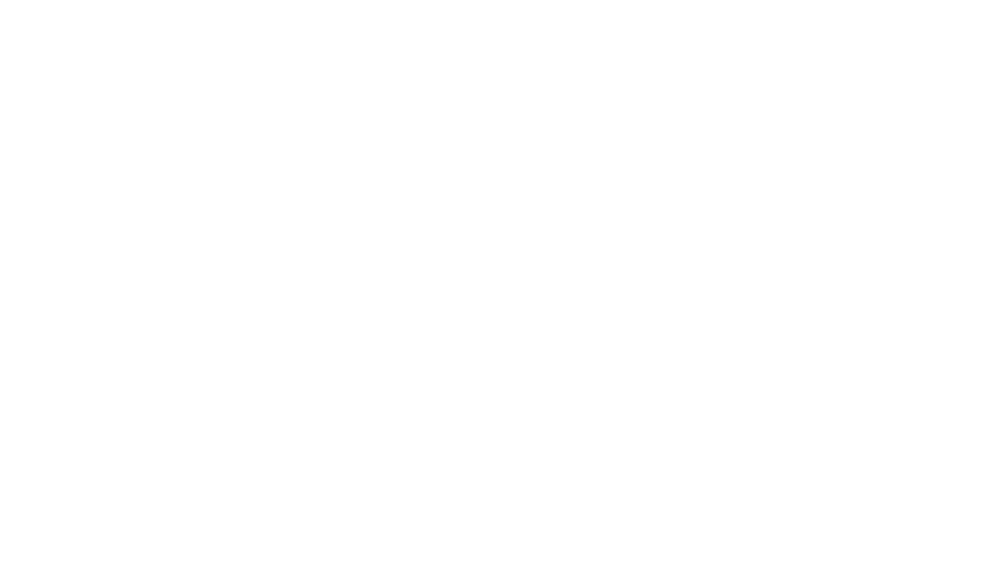 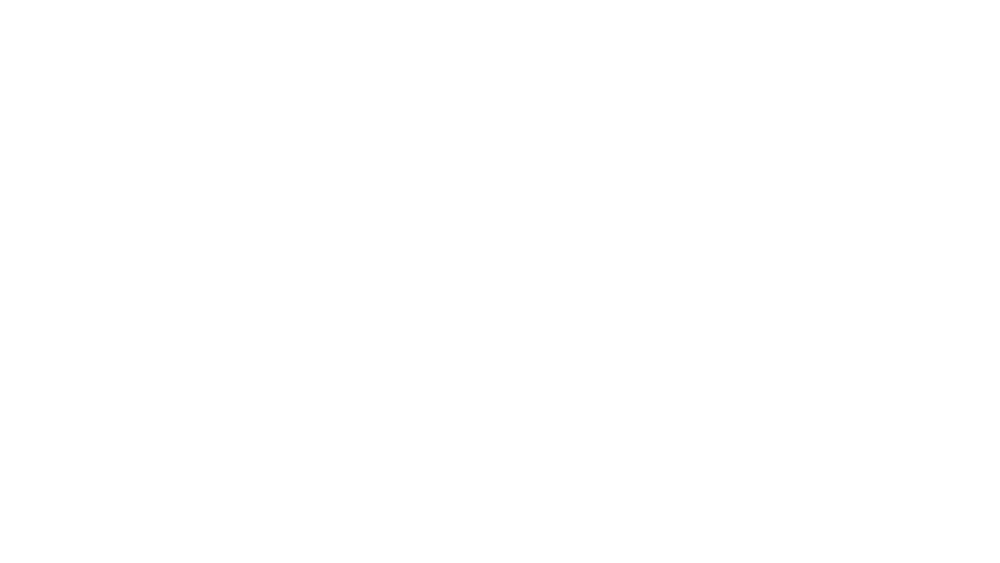 受益人群
按受益人群分为三类：
  1-6条为个人可享受的政策；
  7-9条为企业可享受的政策；
  第10条为个人、企业均可享受的政策。
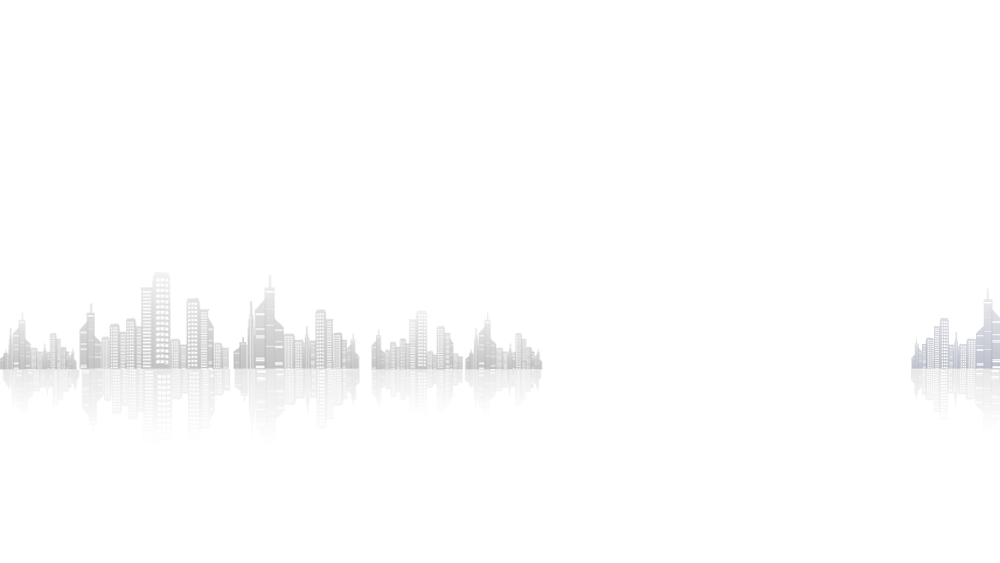 第一条  高校毕业生首次购房补贴政策
政策内容：
      对沈阳户籍在沈就业创业(不含机关事业单位全额拨款在编人员)的全日制博士、硕士和本科毕业生首次购买商品住房（2017年1月1日后购房），并承诺在沈就业创业五年以上的毕业生，申请时毕业年限、首次购房时间均不超过五年的可享受一次性购房补贴。补贴标准：博士毕业生6万元、硕士毕业生3万元、本科毕业生1万元。

办理部门：区、县人社部门随时受理。
第二条 吸引人才就业创业房租补贴政策
政策内容：
      对新落户我市且无自有住房的全日制博士研究生、35周岁以下的硕士研究生，本科毕业生和技师及以上技能人才，分别按照每人每月1250元、850元、500元的标准，给予2年的房租补贴。对高新技术、科技小巨人，科技“双培育计划”企业中新引进的成熟实用人才，具有本科以上学历或技师及以上技术等级，对照标准，纳入租房补贴政策范围。

办理部门：区、县人社部门申报。
第三条 大中专学生创业场地补贴政策
政策内容：
      是指各类高中等学校毕业5年内未进入孵化基地（园区）首次在沈自主创业（指首次领取工商营业执照）并租赁场地的毕业生（含出国（境）留学回国人员）和在校生可领取创业场地租金补贴。补贴标准：每年6000元（其中困难家庭学生每年1万元），补贴期限2年。

办理部门：在经营场地所在区、县人社部门申报。
第四条 大学生创业场租补贴
政策内容：
      休学创业大学生、在读大学生和毕业5年内全日制高校毕业生在沈初始创业（创业实体成立未满3年），并首次入驻由市人社局、科技局、工信局认定的市级创业孵化基地、科技孵化器、众创空间、创业辅导基地或省、国家级创业孵化平台，给予“场租全额补贴”。补贴标准：对租赁面积不超过200平方米，年租金总额不超过20万元的创业场地租赁费给予全额补贴，最长不超过2年。
办理部门：区、县人社部门申报。
第五条 高校毕业生基层公共岗位服务计划招录政策
政策内容：
      毕业五年内的普通高校毕业生。全市每年统筹开发1000个基层公共服务岗位。服务期限为3年，在岗期间享受工作生活补贴，参照全市公共就业服务岗位人员待遇政策和标准执行，并缴纳五险一金。

招录部门：区、县（市）人社局
第六条 优秀创业导师评选政策
政策内容：
      优秀创业导师评选对象主要指积极参与创业辅导的知名企业家、知名创投人、专家教授、资深创客等人员。补贴标准：每年评选优秀创业导师不超过100人，给予优秀创业导师每人2-5万元奖励。

办理部门：市级部门申报，年度评审。
第七条 高校毕业生就业见习补贴政策
政策内容：
         对于录用离校2年内（自毕业证所注日期起的2个自然年）未就业的高校、中职毕业生及16—24岁失业青年的企业。见习期满留用率50%以下（含50%）的，按企业每见习一人给予当地最低工资标准60%补贴；见习期满留用率超过50%的企业，按企业每见习一人给予当地最低工资标准100%补贴。

办理部门：区、县人社部门受理。
第八条 企业吸纳高校毕业生一次性用工补助政策
政策内容：
         我市各类企业录用应届（毕业一年以内）、大专及以上学历的全日制统招普通高校毕业生就业，签订1年以上期限劳动合同并依法缴纳社会保险费的，可享受政府给予的一次性用工补助。补贴标准：企业每新招收一名符合上述条件的高校毕业生，由政府给予1000元的用工补助。

办理部门：区、县人社部门随时受理。
第九条 创业孵化基地运营经费补贴政策
政策内容：
         对于孵化场地面积1500平方米以上，入驻的初创企业不低于15户，可以为入驻企业提供基本的生产经营场地、创业指导服务、政策扶持、具有持续孵化功能的各类创业载体。按照基地面积不同给予20-80万元补贴。

办理部门：区、县人社部门申报，年度评审。
第十条 创业担保贷款政策
政策内容：凡在我市以个体、合伙经营和组织起来创业（含网络创业）的城乡劳动者（不受户籍限制），以及当年吸纳就业人数达到原有职工总数15%以上（含15%）与其签订1年以上期限劳动合同并依法缴纳社会保险费的小微企业（国家限制性行业除外），均可享受我市创业担保贷款扶持政策。个人贷款最高额度为15万元；大学生在高新技术领域实现自主创业的，贷款最高额度不超过20万元；小微企业贷款最高不超过300万元。对高校毕业生自主创业项目,贴息期限为3年。
第十条 创业担保贷款政策（续）
办理部门：
  个人贷款，由区县人社部门受理；
  小微企业贷款，由市、区（县）人社部门受理。
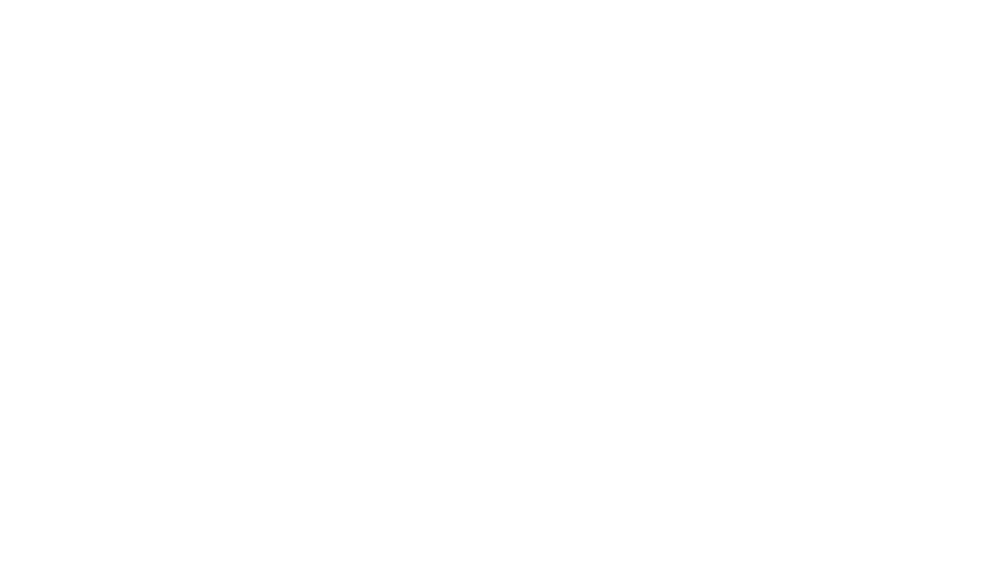 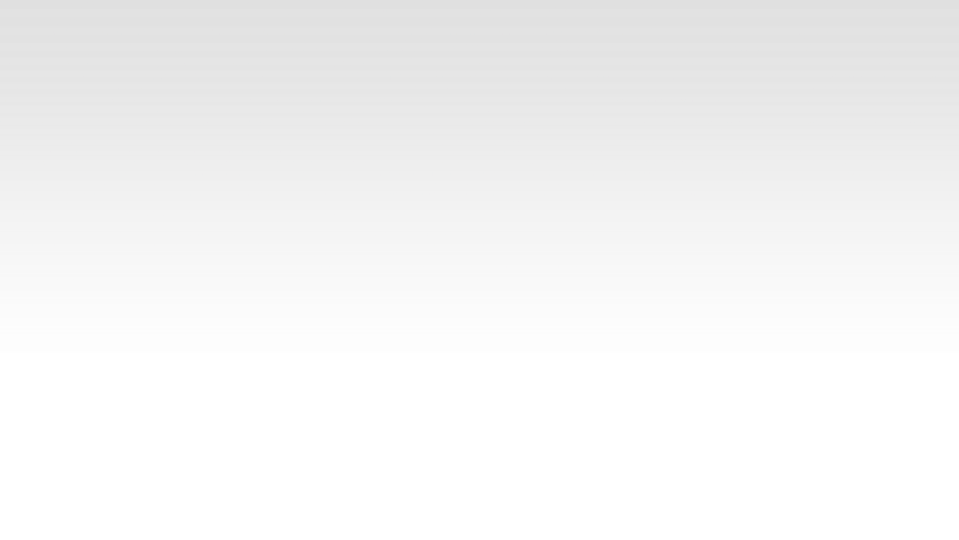 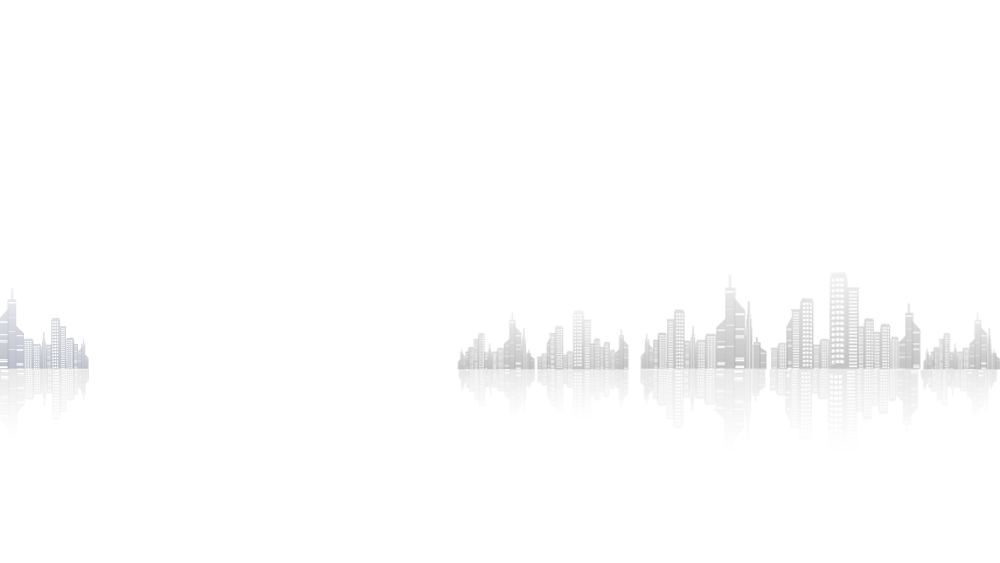 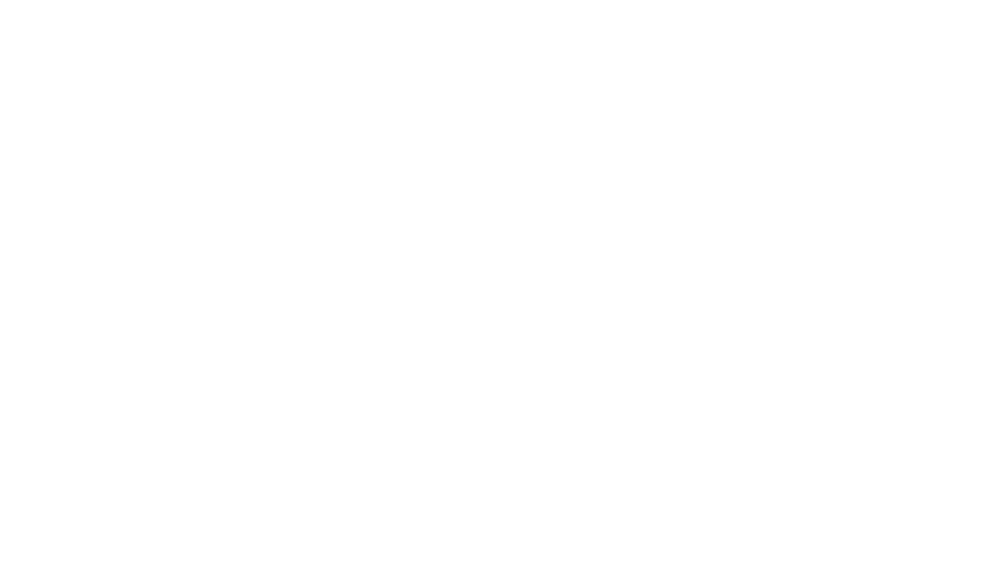 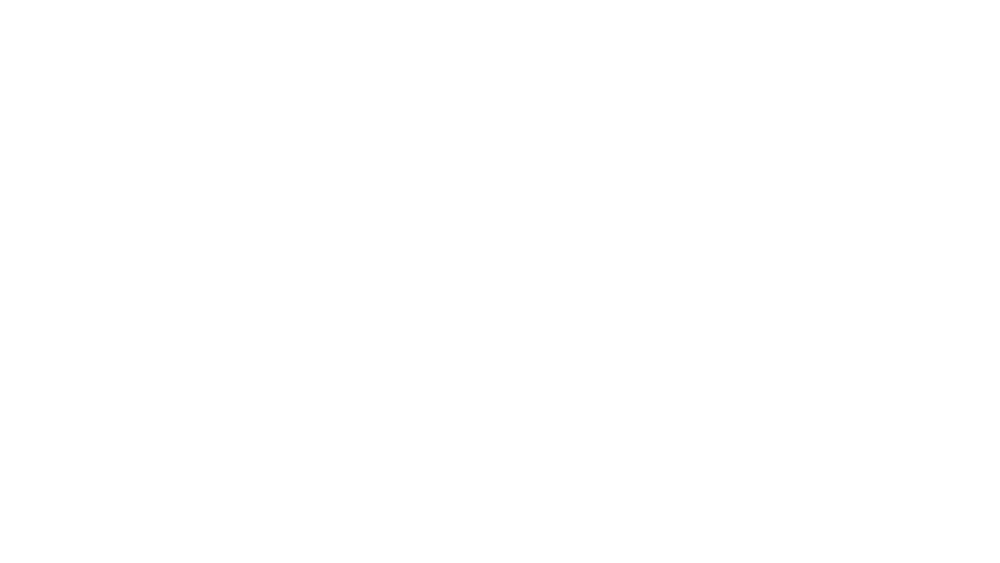 谢 谢大家！
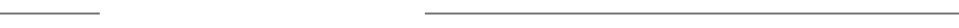 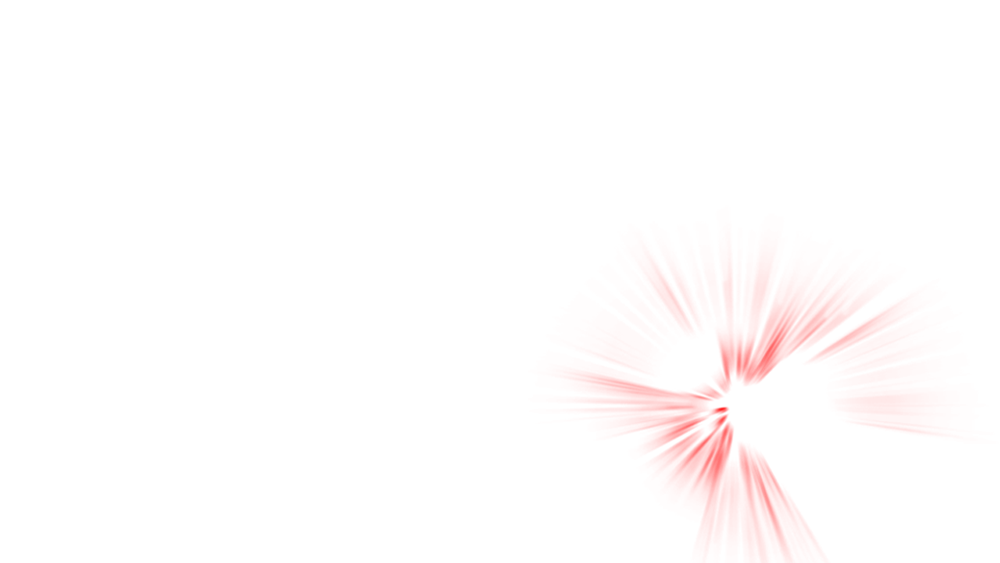 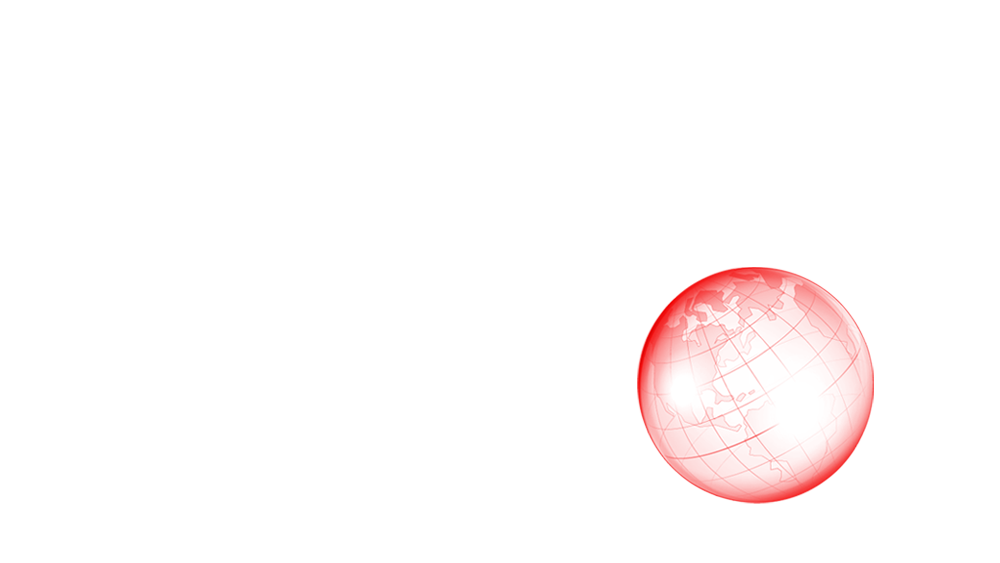 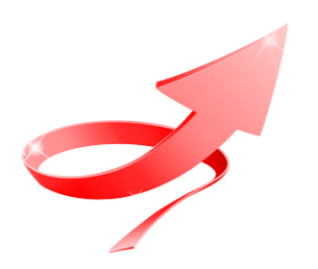 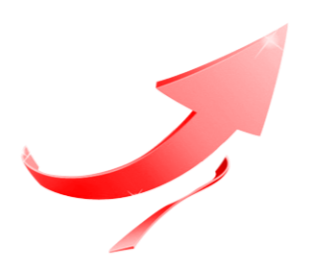 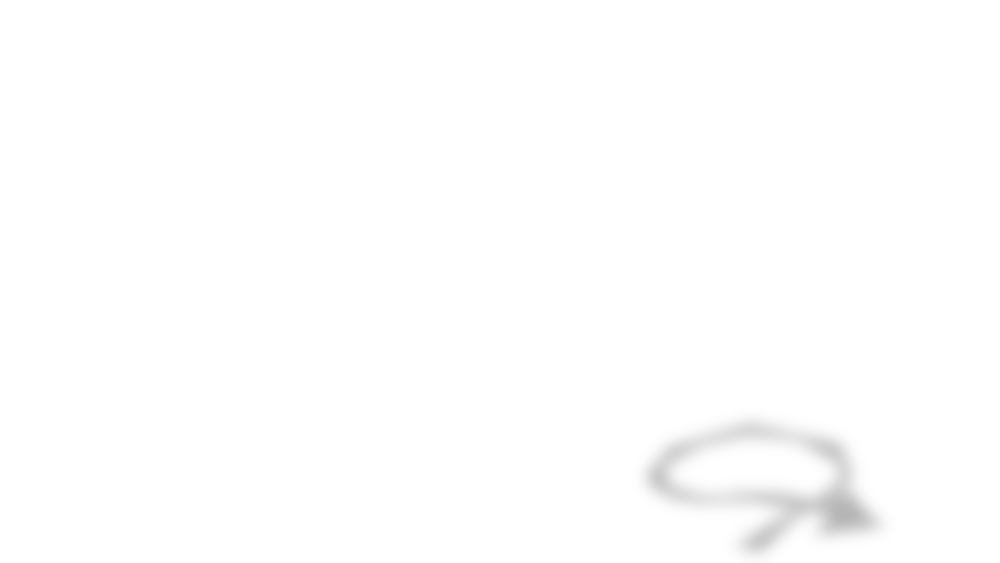